6 x 10 Shed Construction Photos
California Agricultural Education
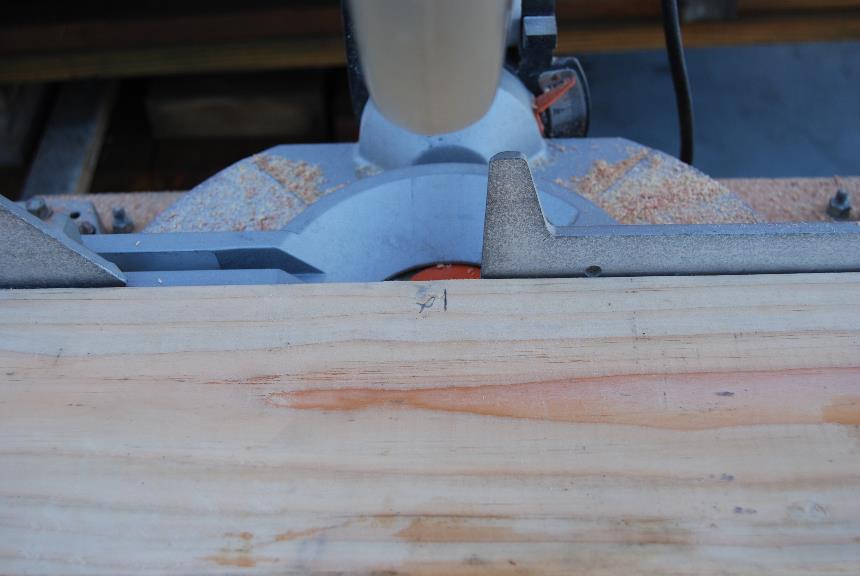 Mark cut line with an “X” on the kerf side of the line
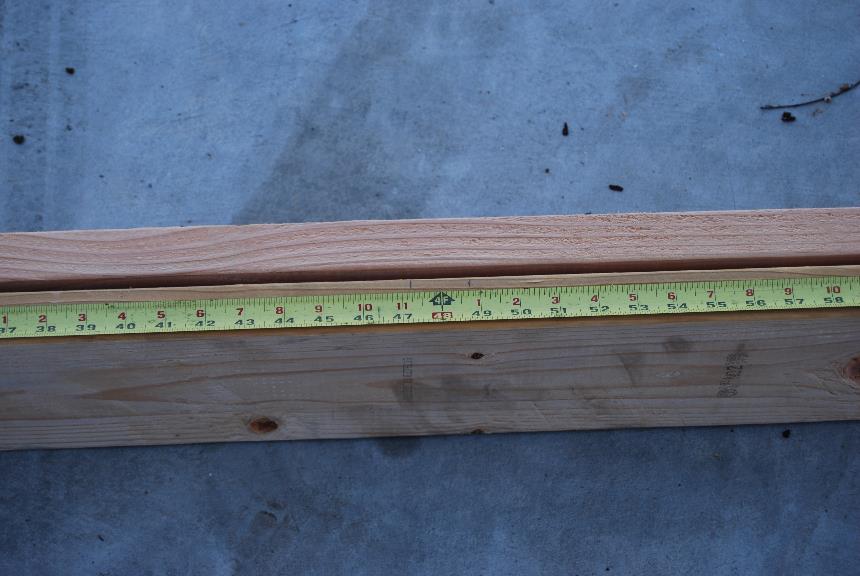 Pair plates and joists, mark stud and joist locations
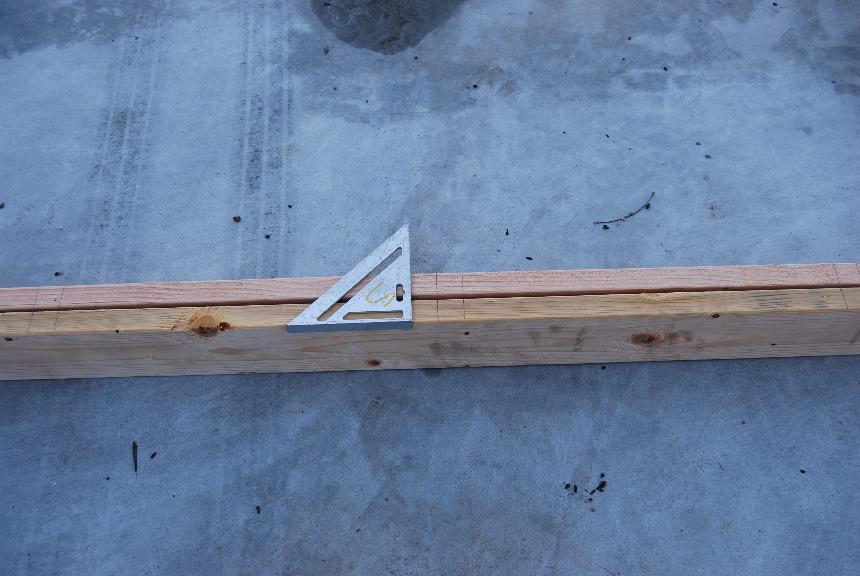 Use a square to mark both plates so they will match
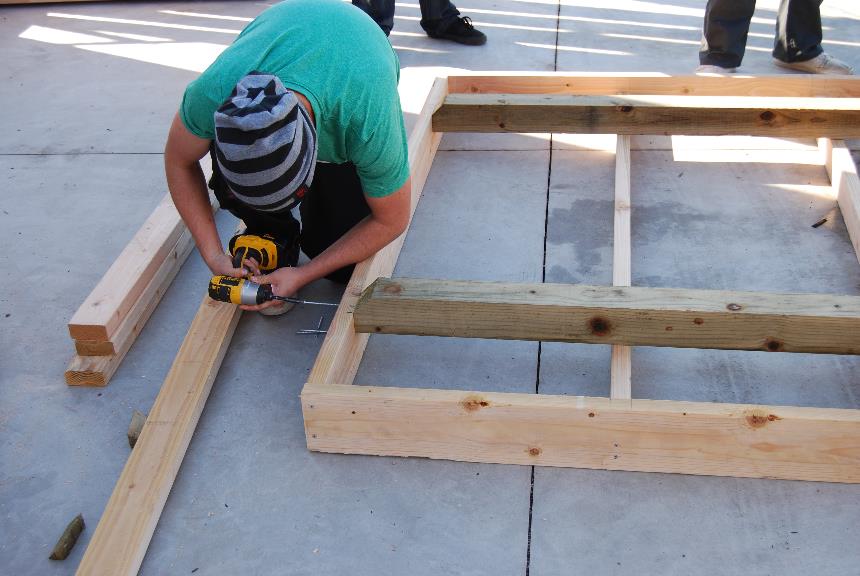 Installing floor sleepers with screws
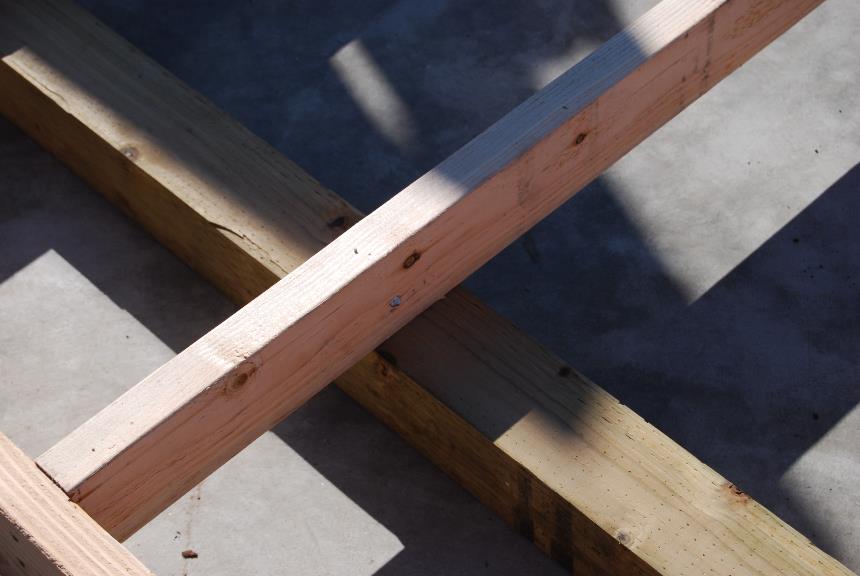 Floor joist installation
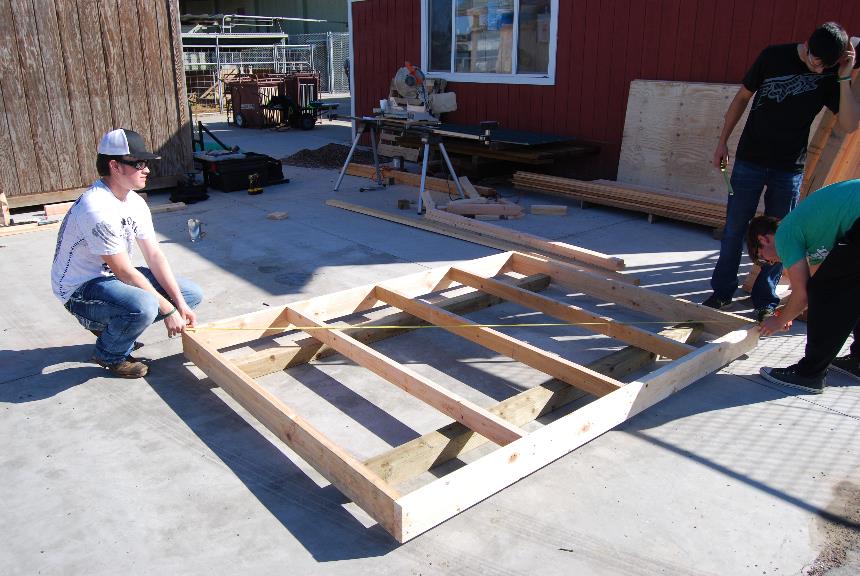 Check square by measuring diagonals
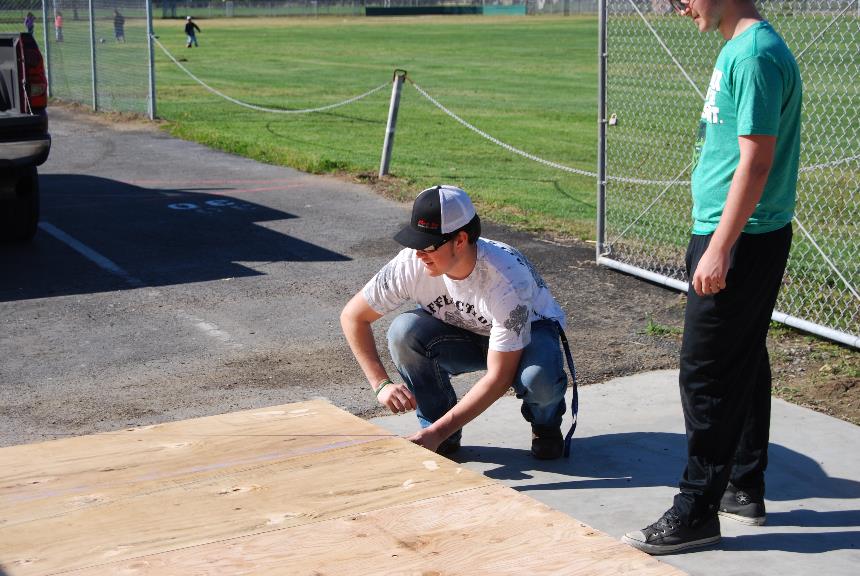 Tacking plywood sub floor
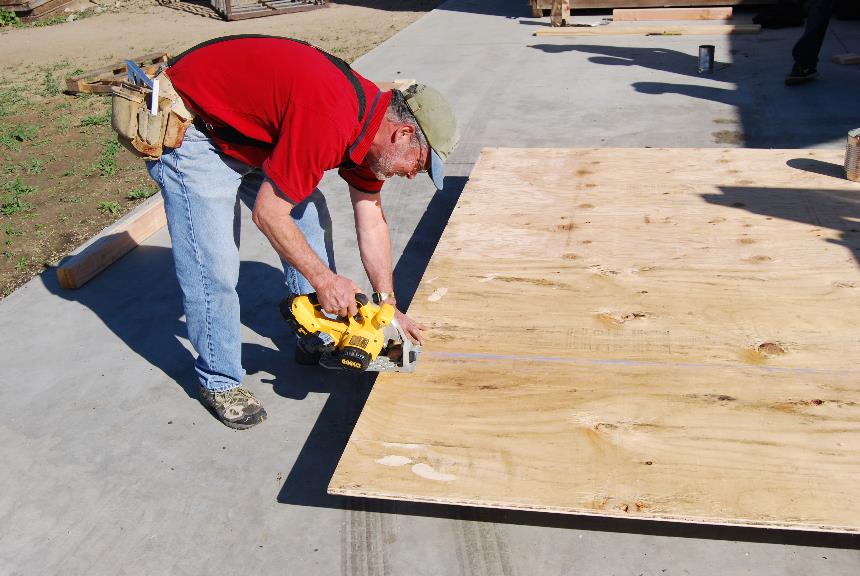 Trimming sub floor in place
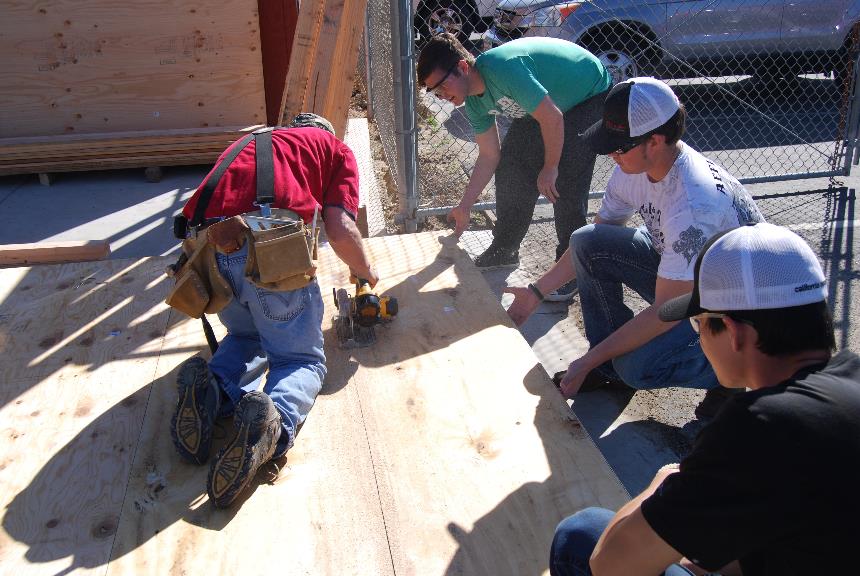 DSC_0513
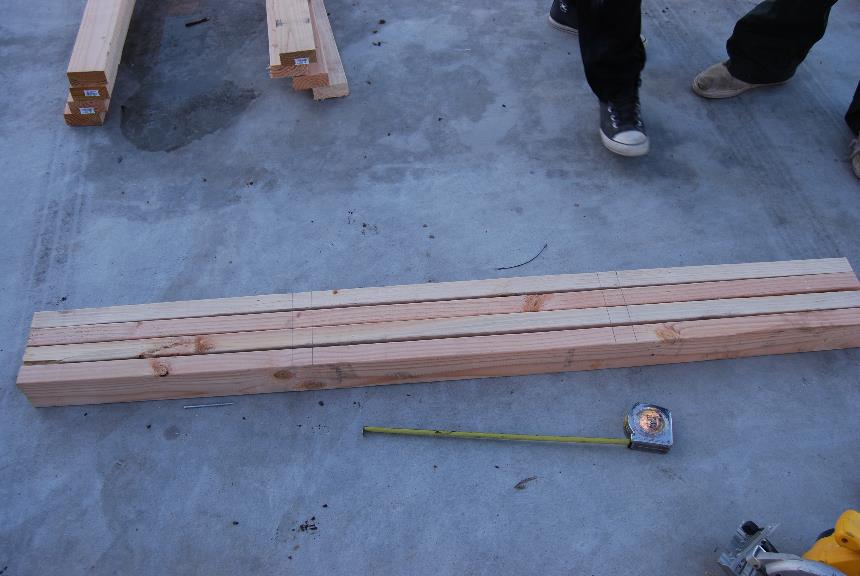 Plates marled before assembly
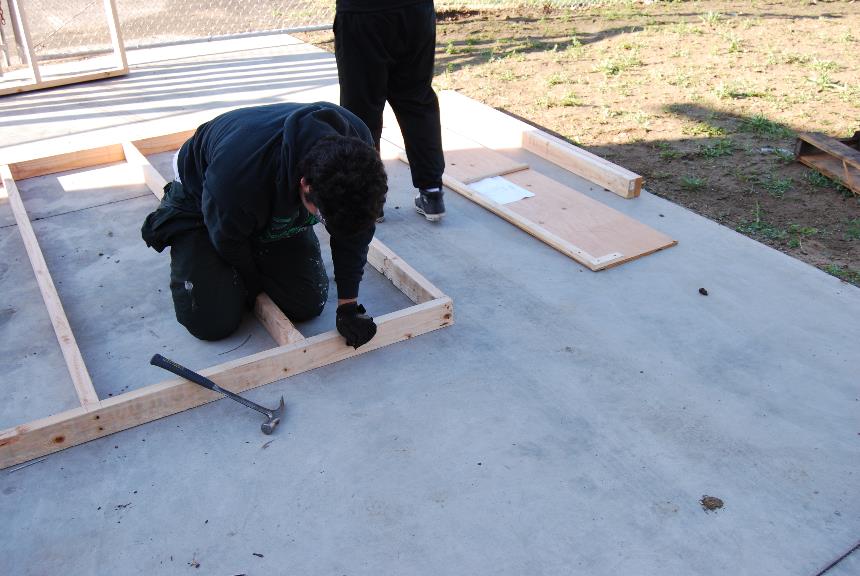 2x4 should be nailed with two nails per stud.
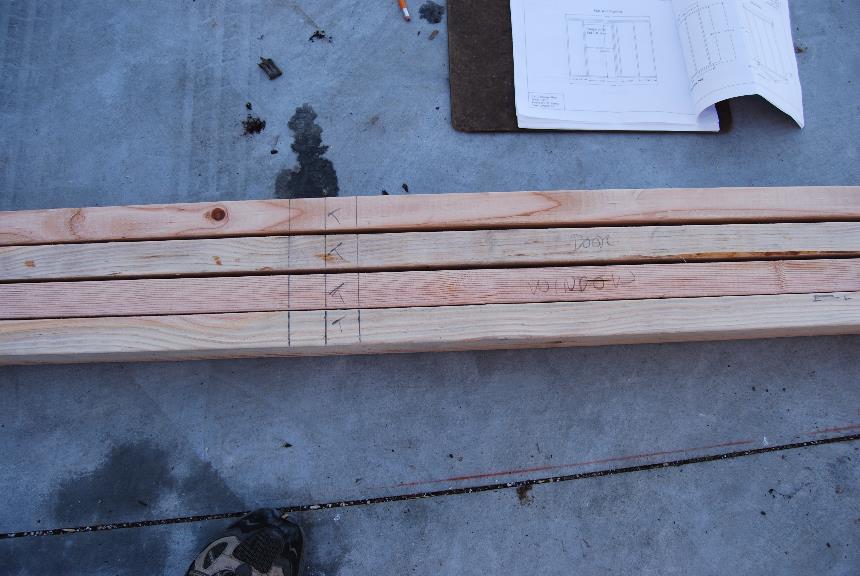 Mark trimmers and cripples
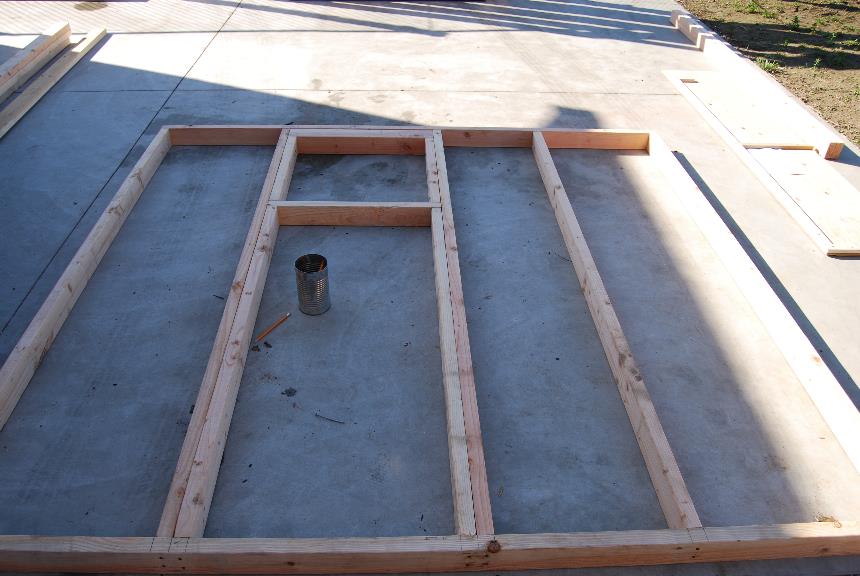 Window framing
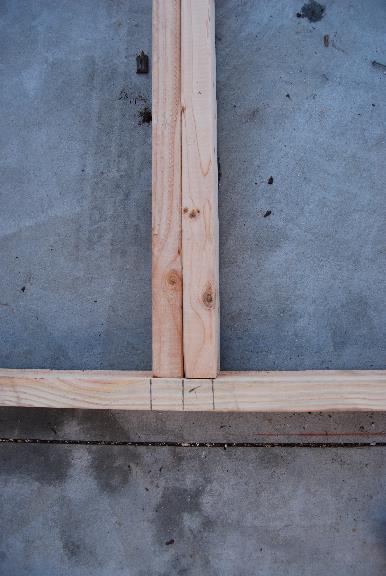 Trimmer installation
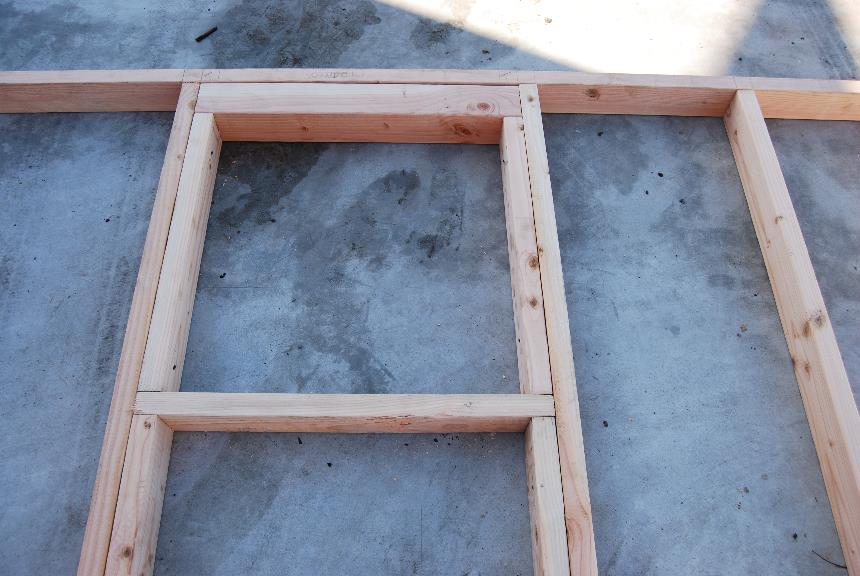 Trimmer and header installation
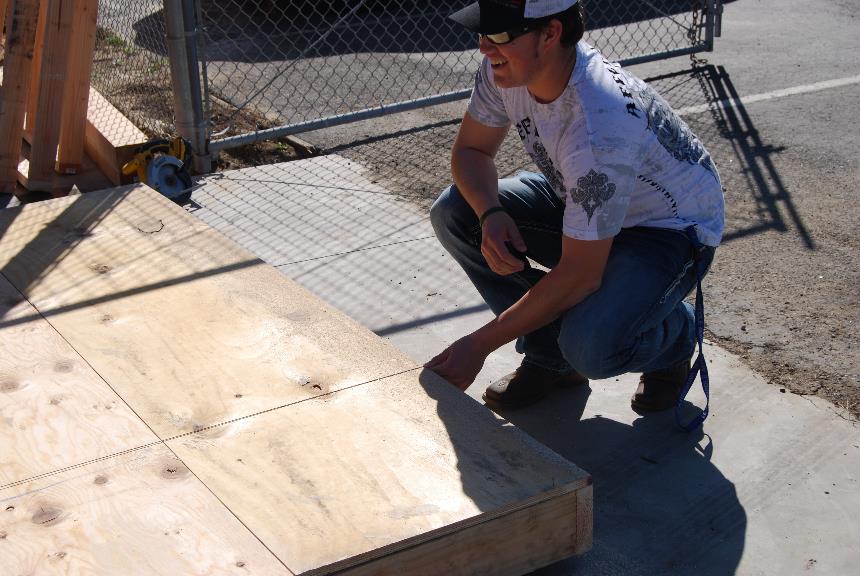 Marking joist nailing locations with a chalk line
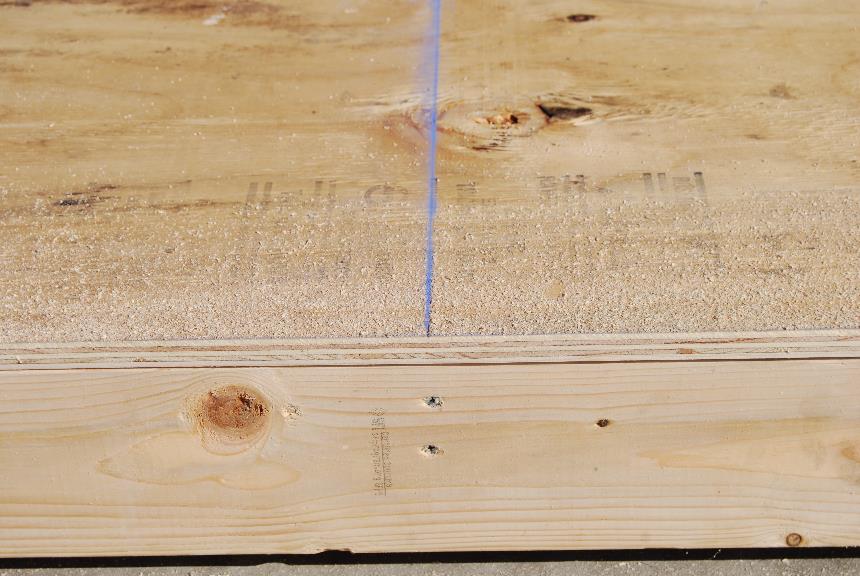 DSC_0518
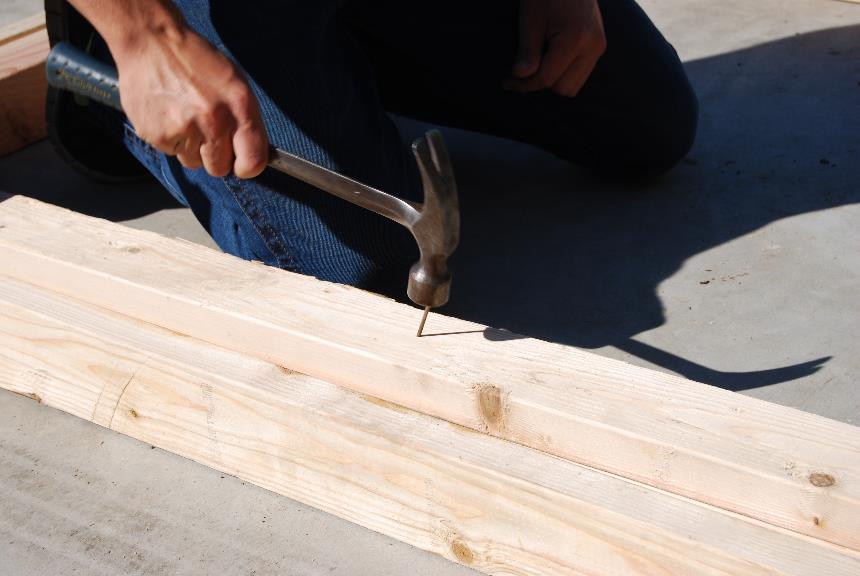 Nailing trimmers to studs at an angle so nails will not poke through
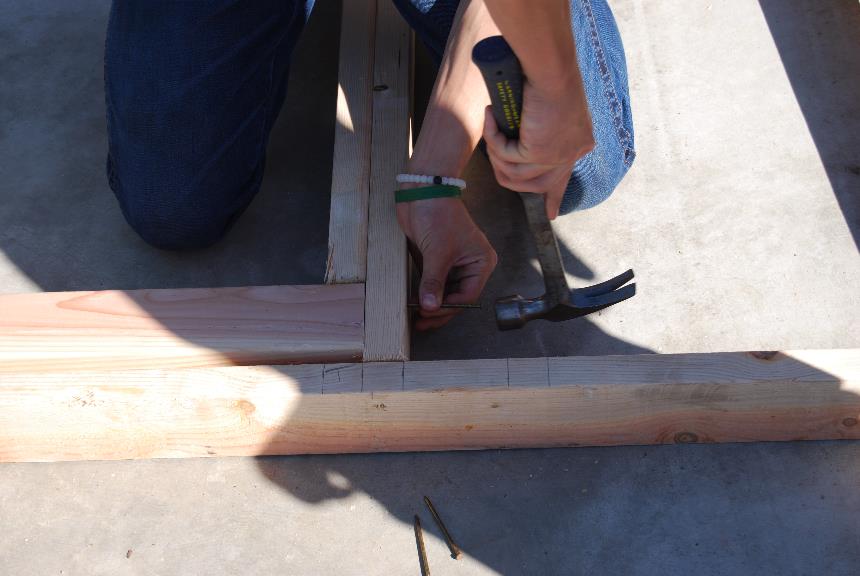 Nailing 4x4 header
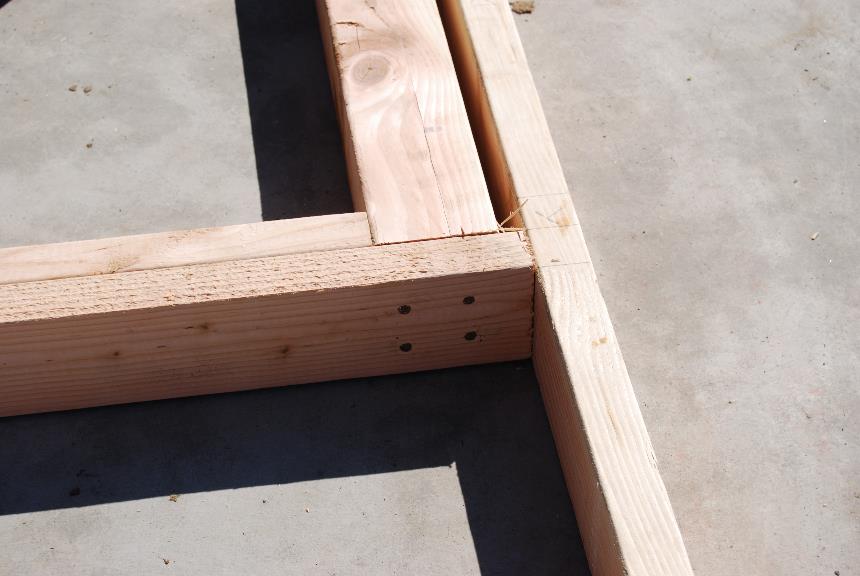 DSC_0527
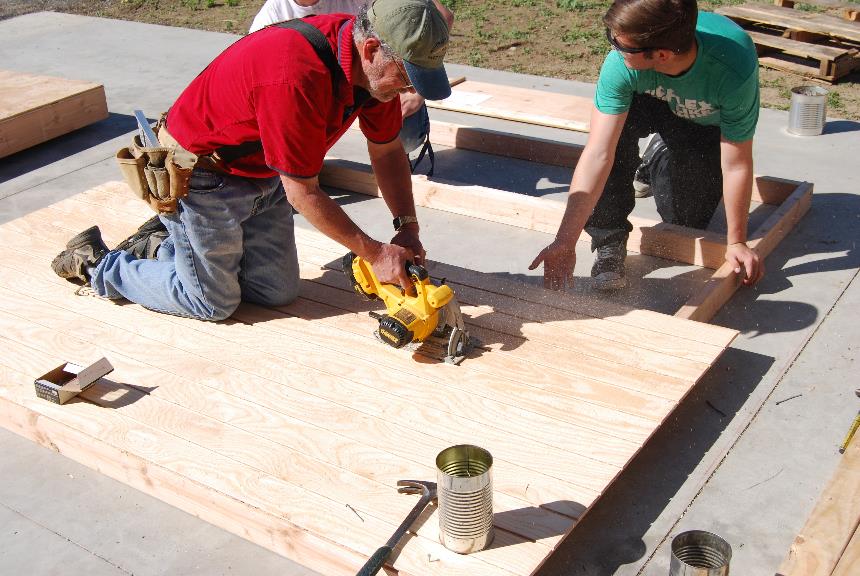 Cutting door opening (used to make door)
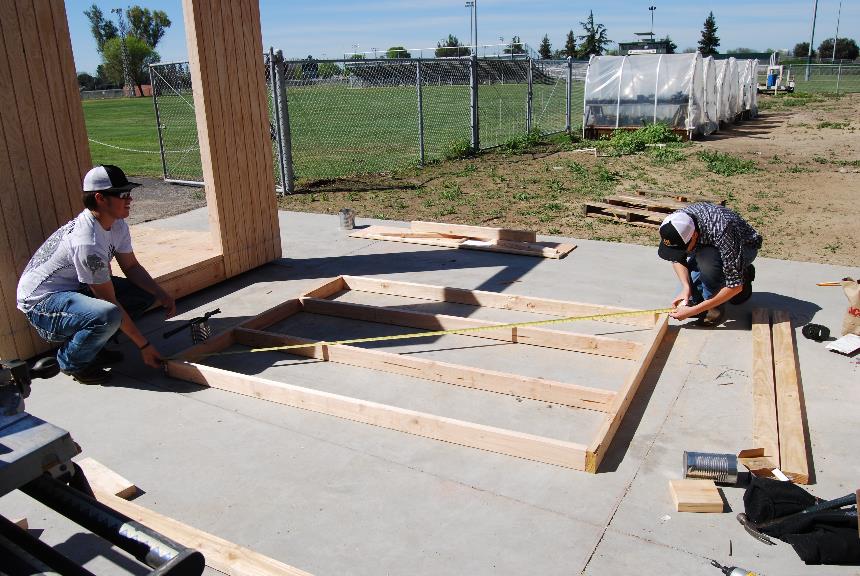 Checking wall framing for square
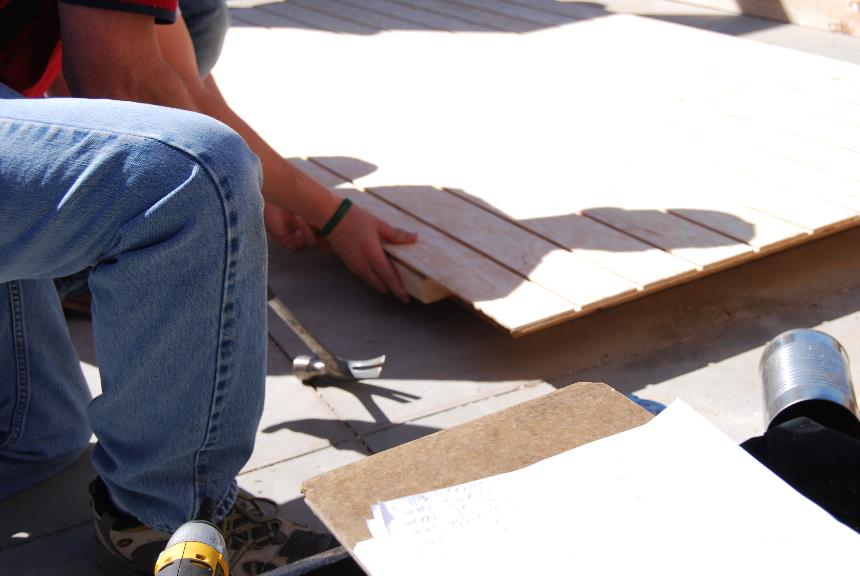 DSC_0531
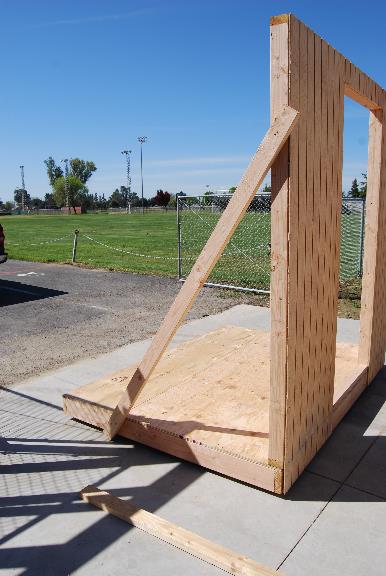 Setting a wall with a temporary brace
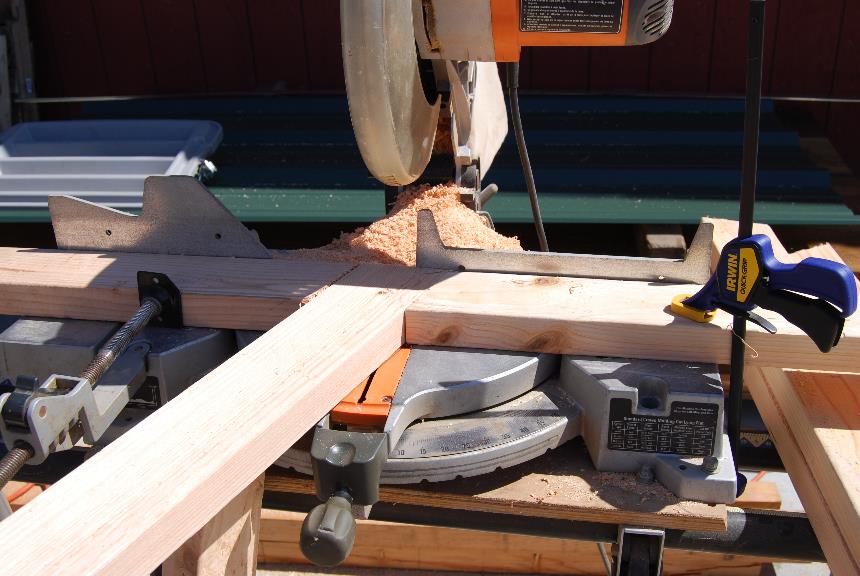 Using a jig on the miter saw to cut rafter tails
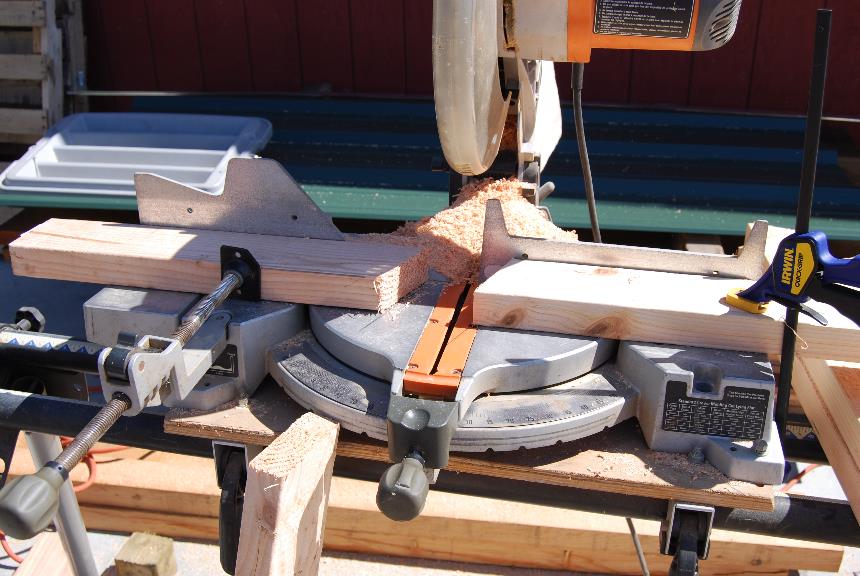 Jig
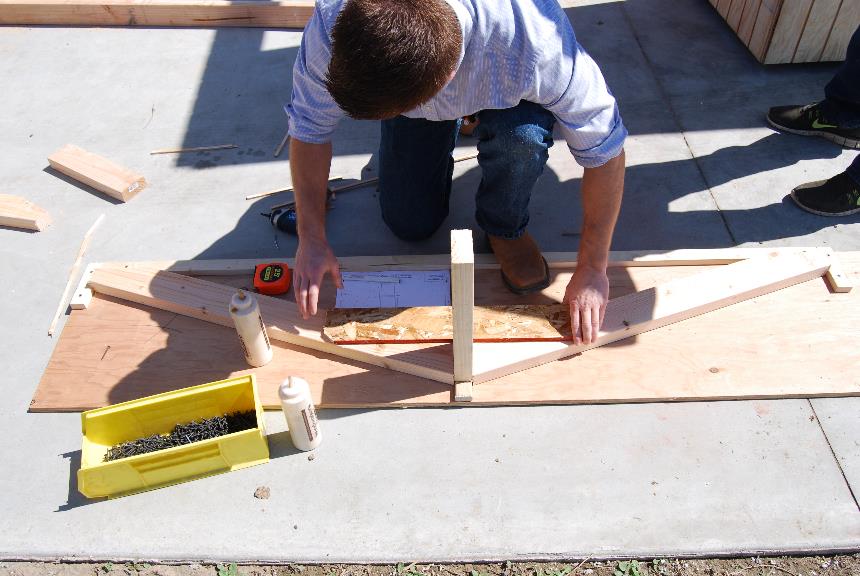 Using the jig to create truss
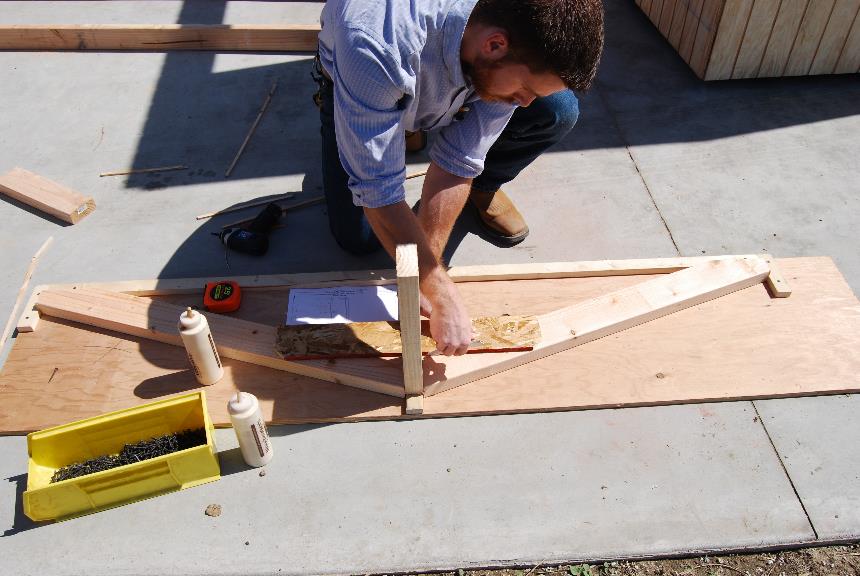 OSB collar tie is installed with glue and screws, mark glue location
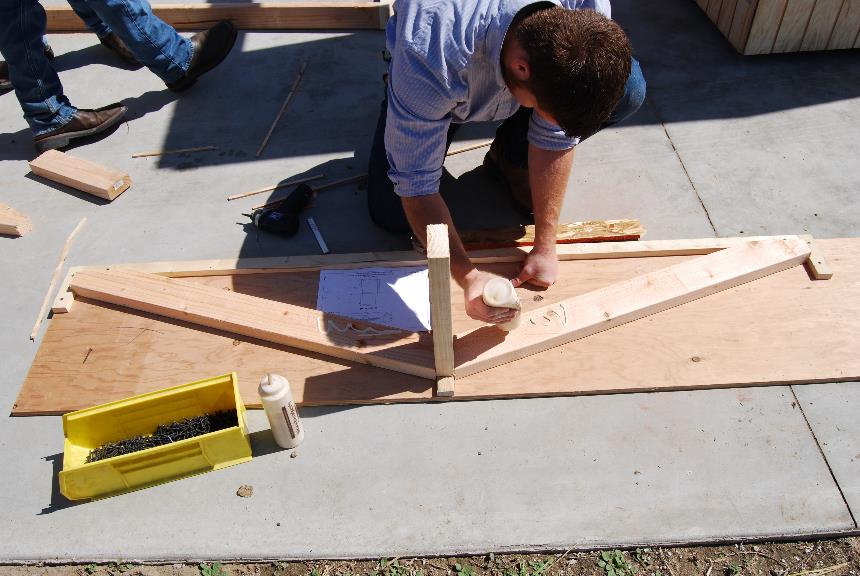 Add glue
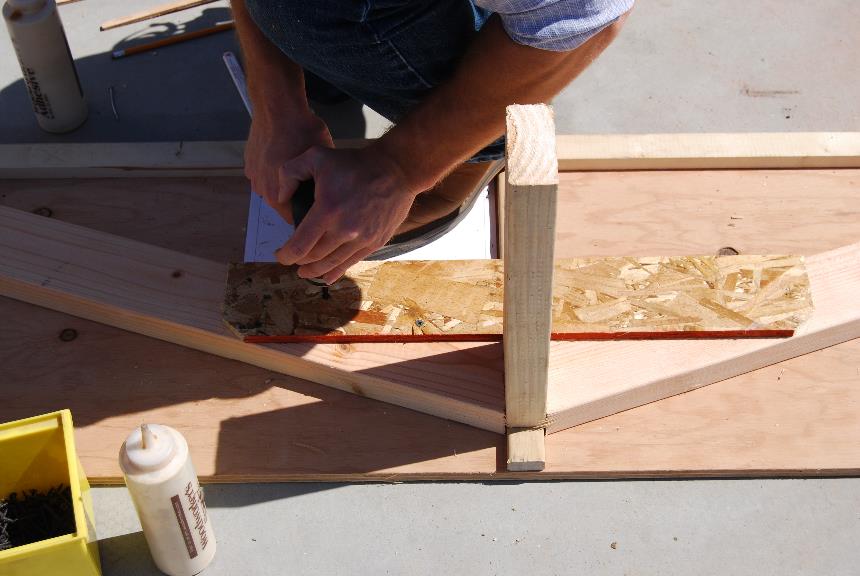 Screw in collar tie
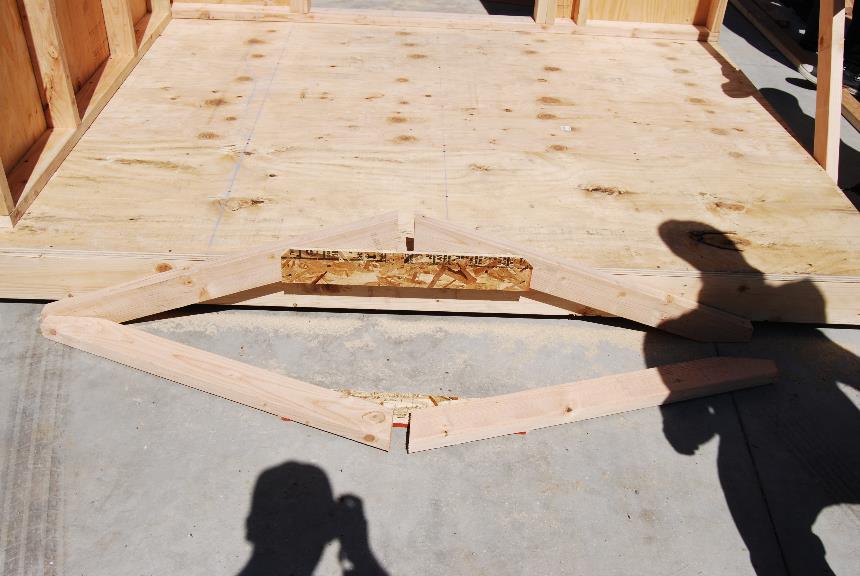 Finished truss
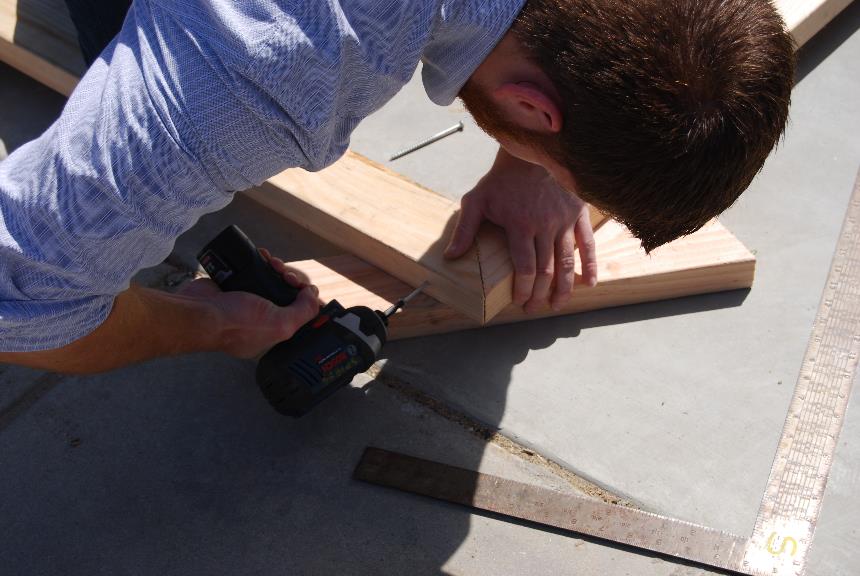 Door assembled with glue and screws
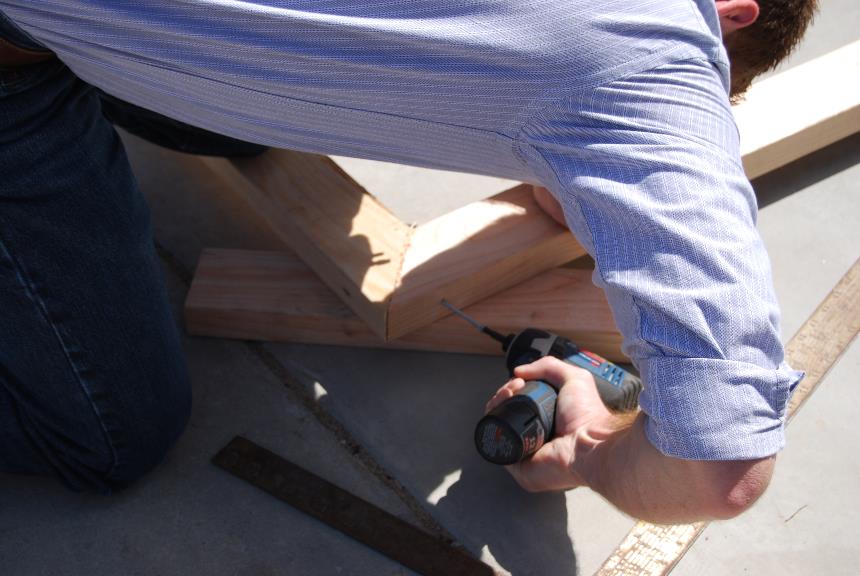 One screw from each side
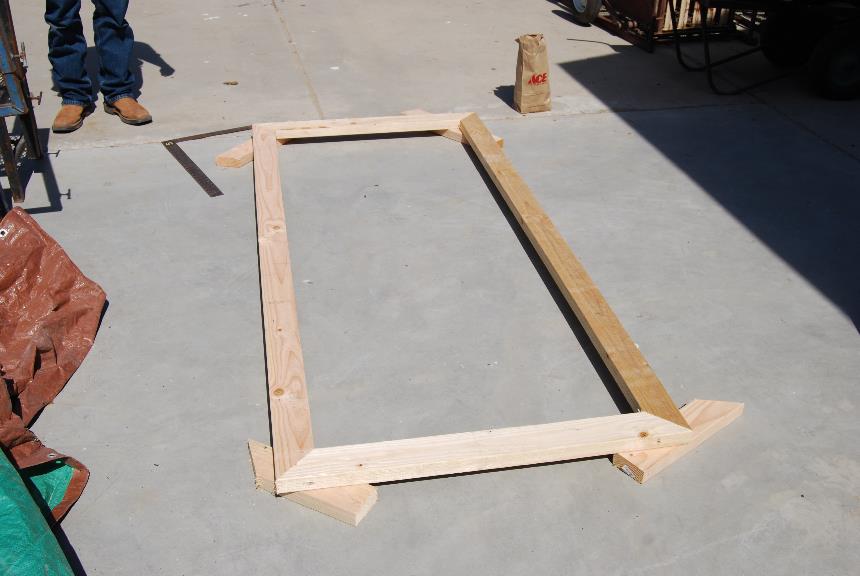 Finished exterior frame
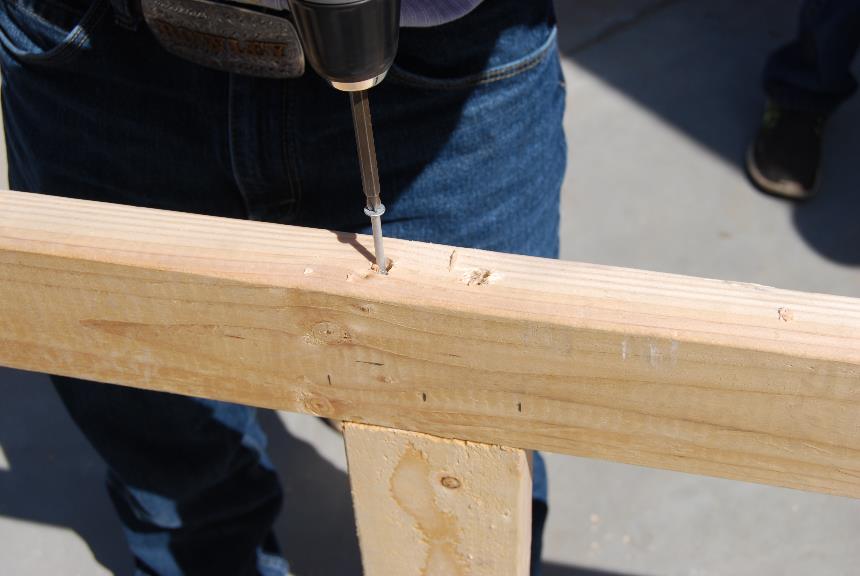 Installation of interior framing
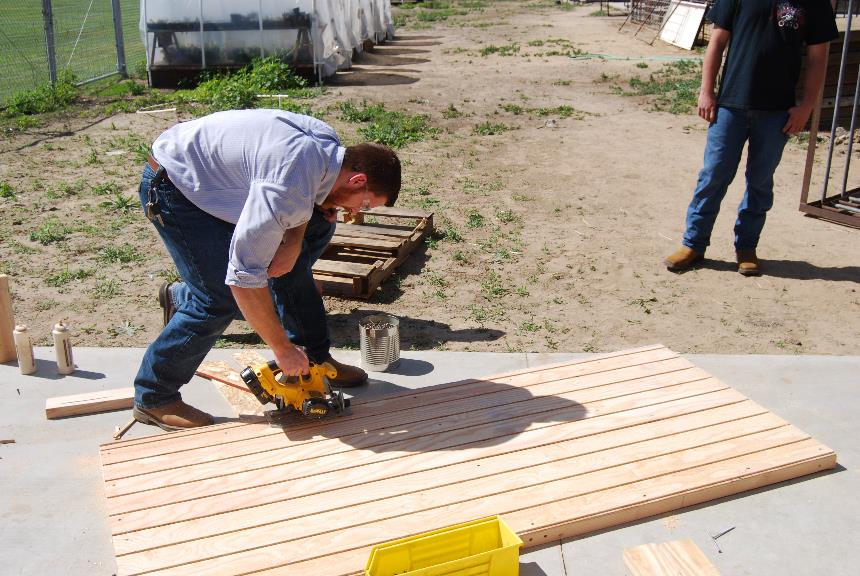 Trim plywood edge flush
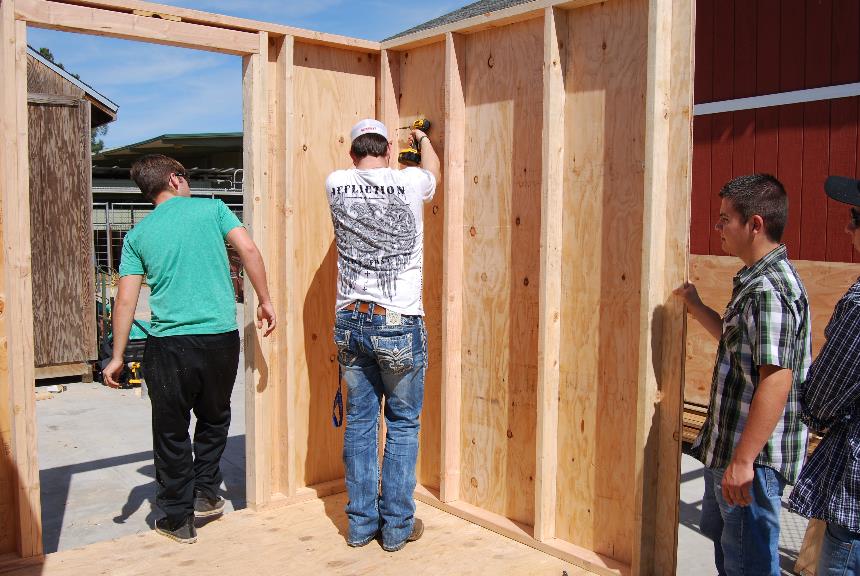 Install walls with screws or nails
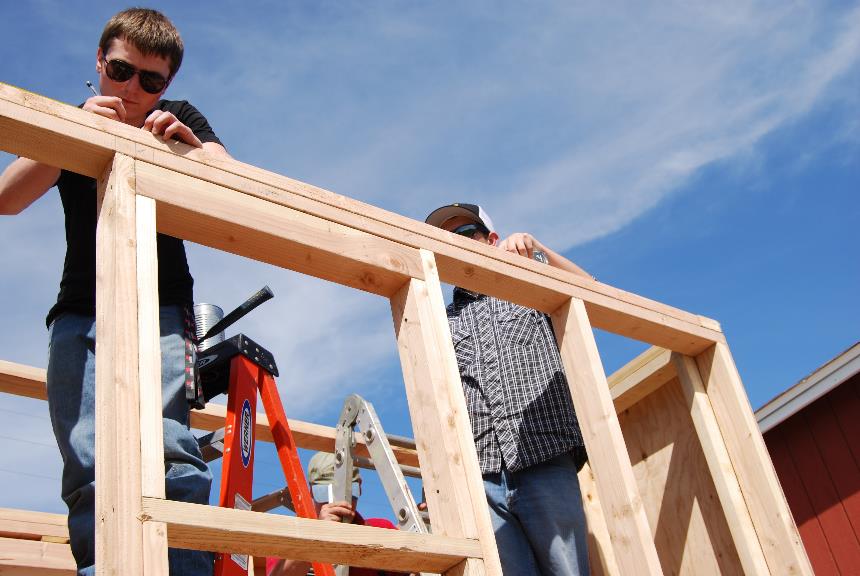 Mark truss locations on top plate
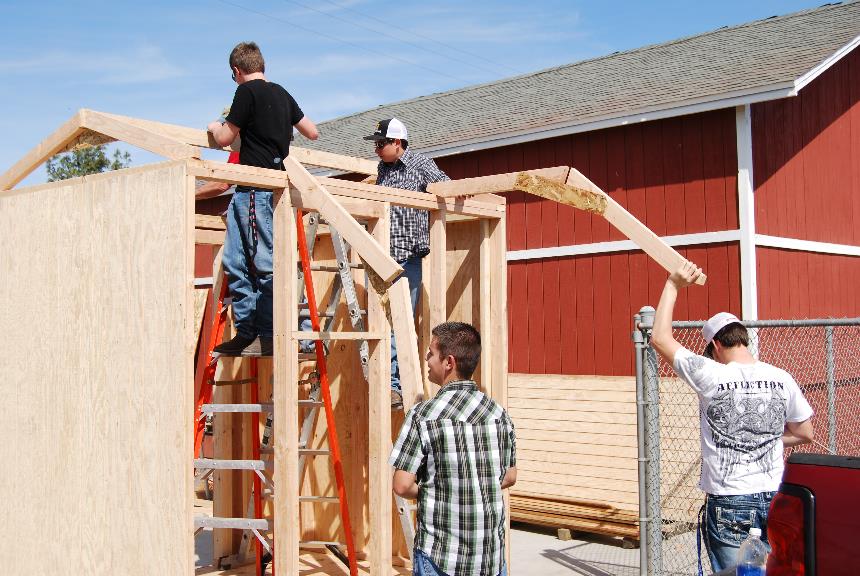 Install gable end trusses with ridge board, then add interior trusses
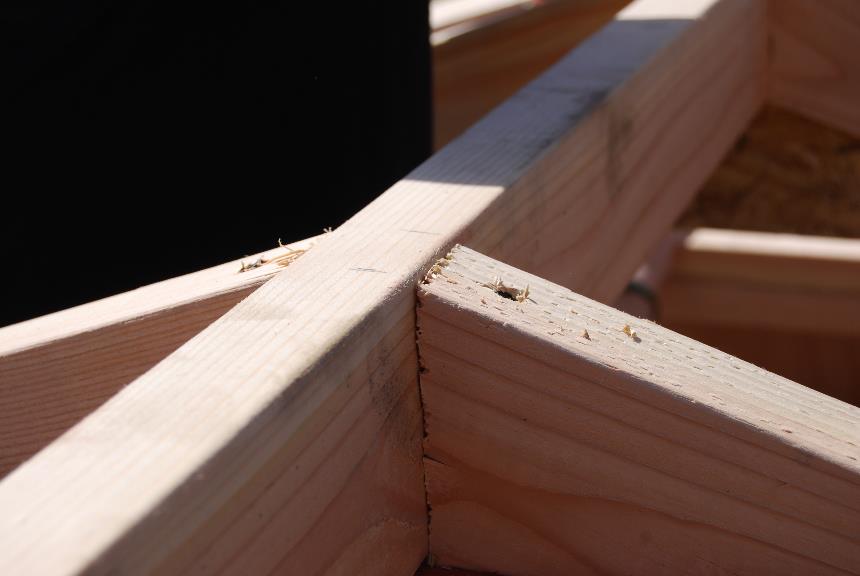 Connection to ridge board
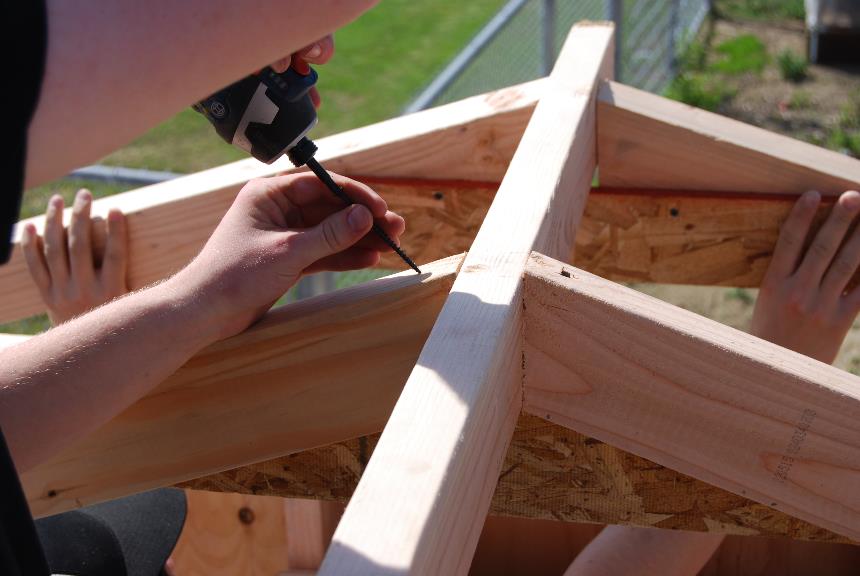 Use screws or nails
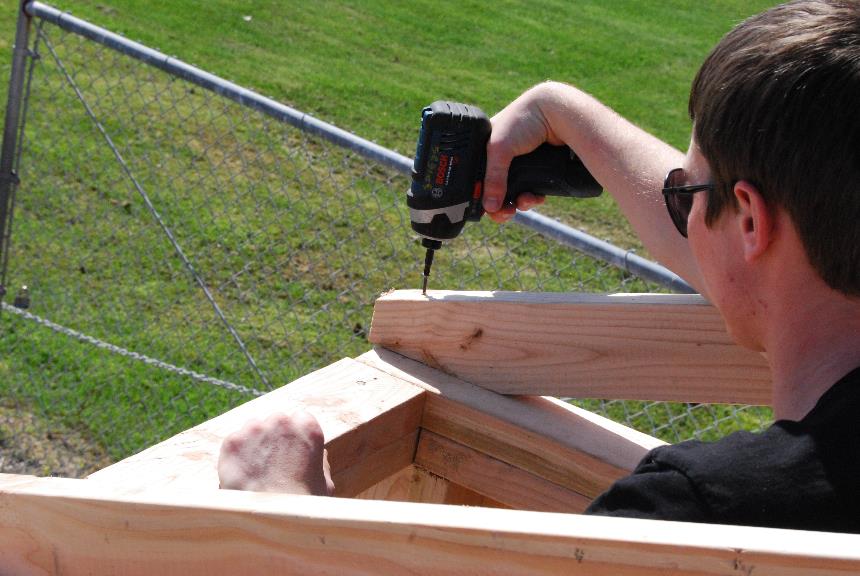 Install heel cut end with screws or nails
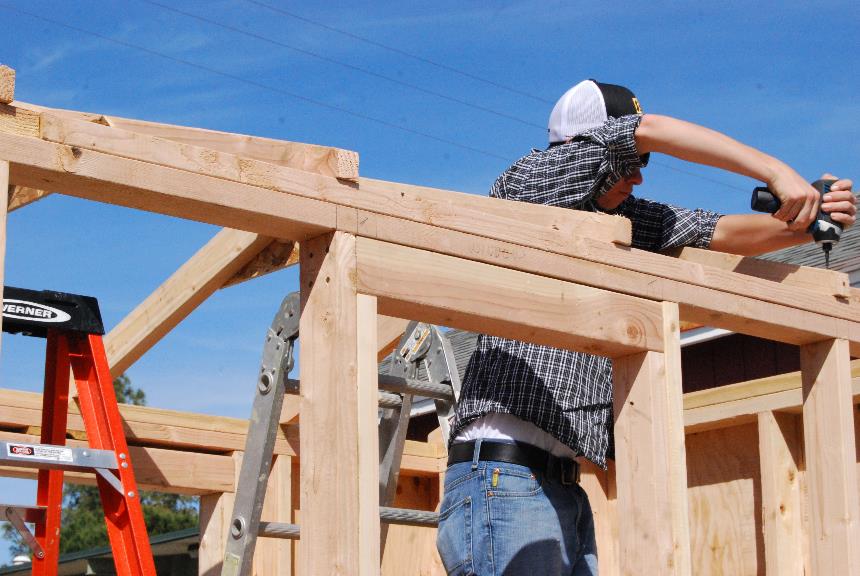 Installing trusses
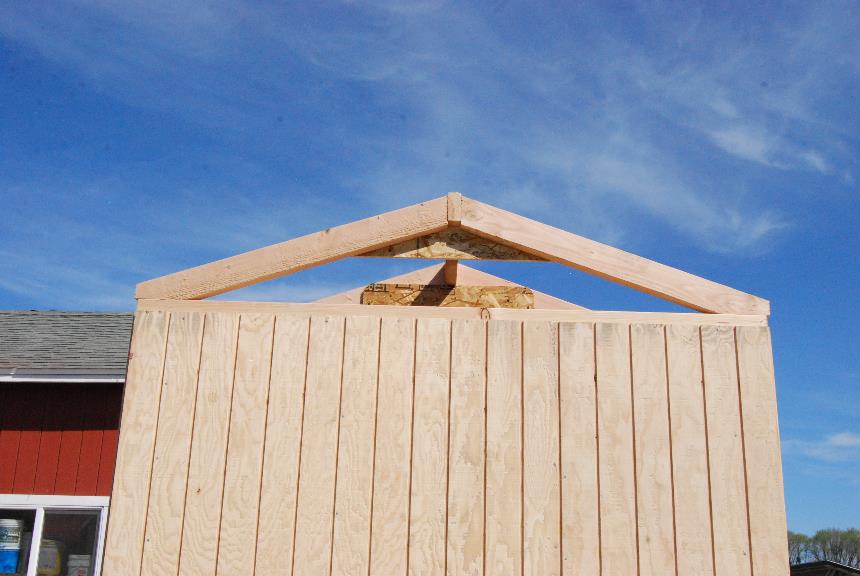 Installed trusses
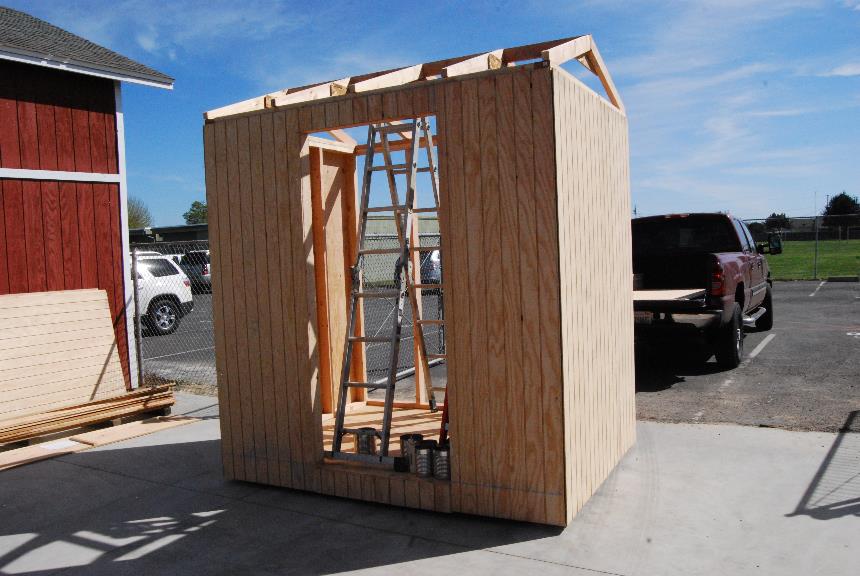 Walls and trusses installed
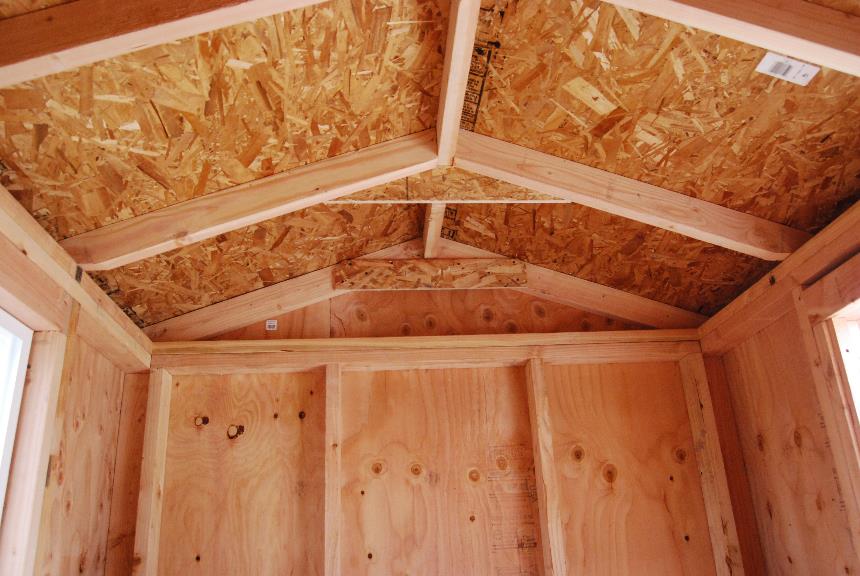 Trusses
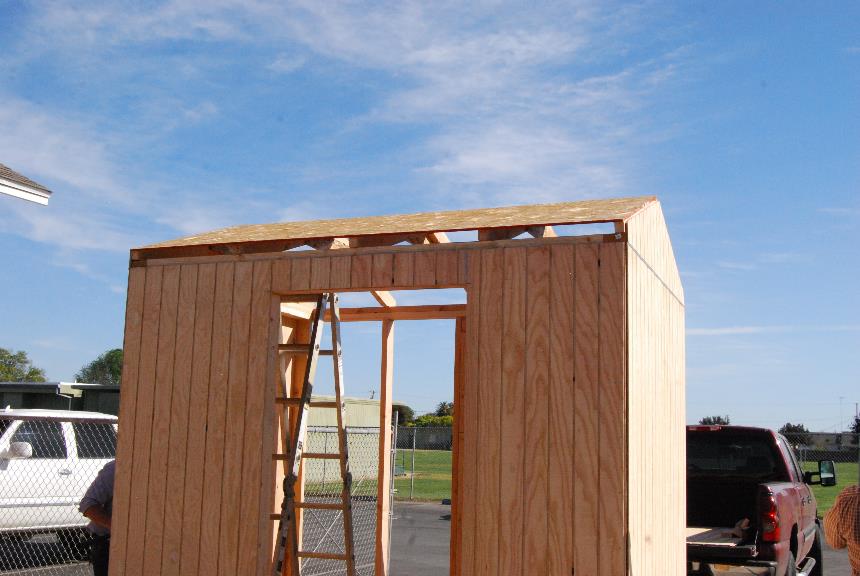 Osb installed on trusses, gable end siding installed
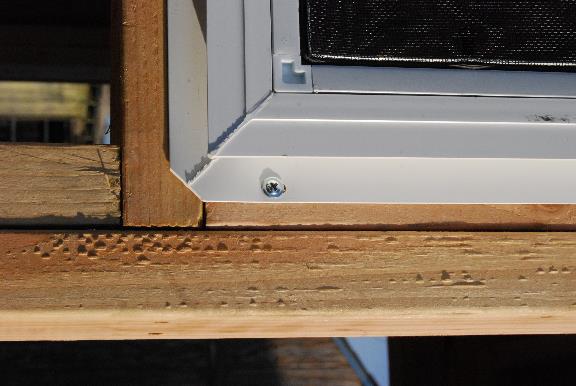 Window installation with screws
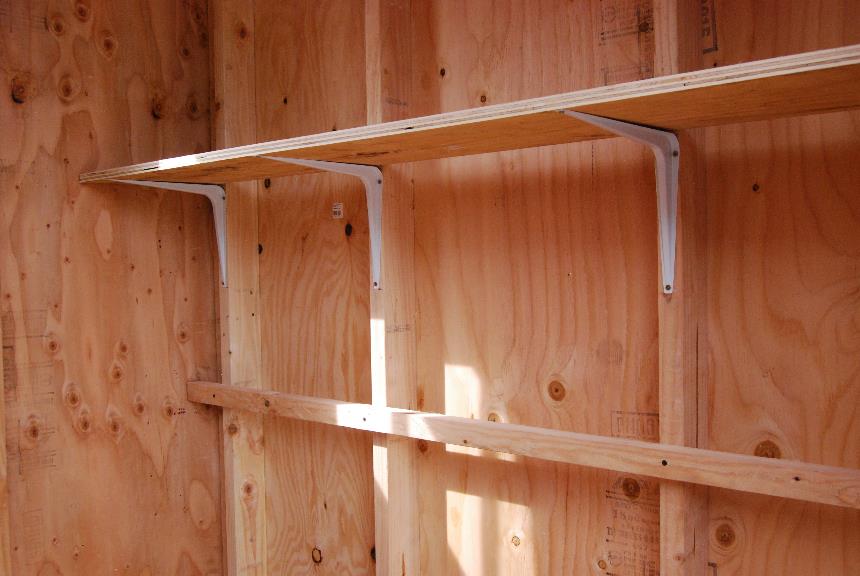 Two methods of installing shelves
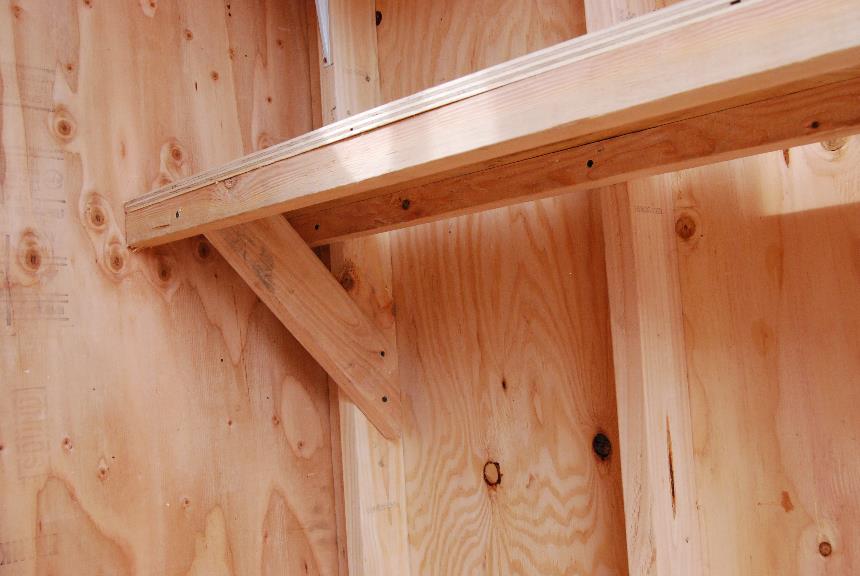 Wood shelf brace
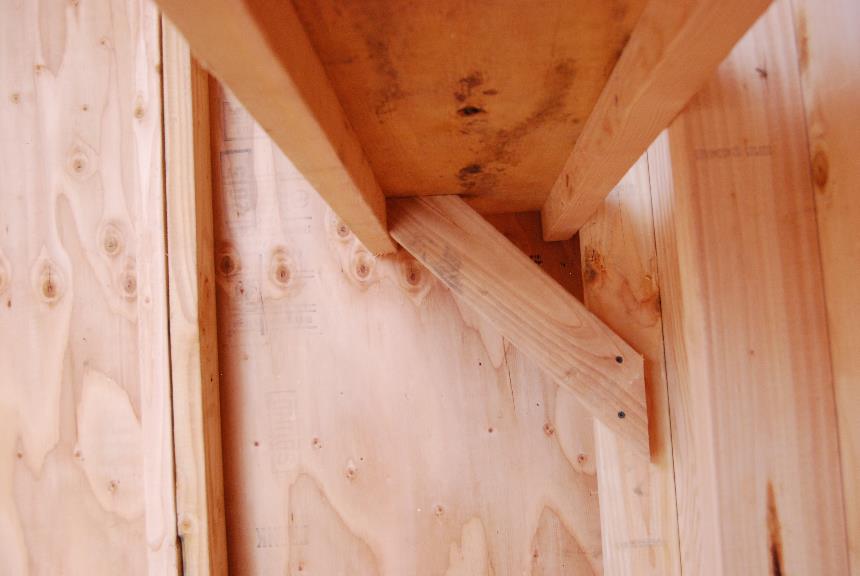 Shelf support
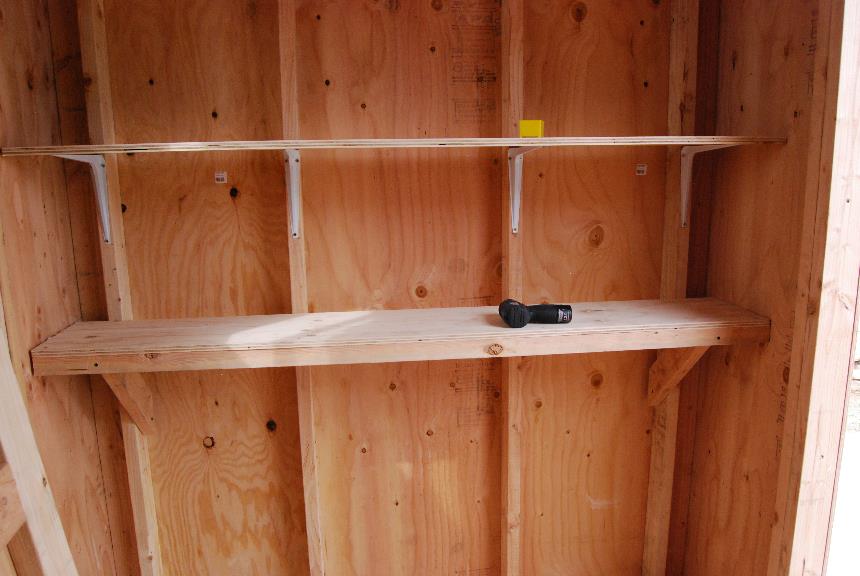 Installed shelves
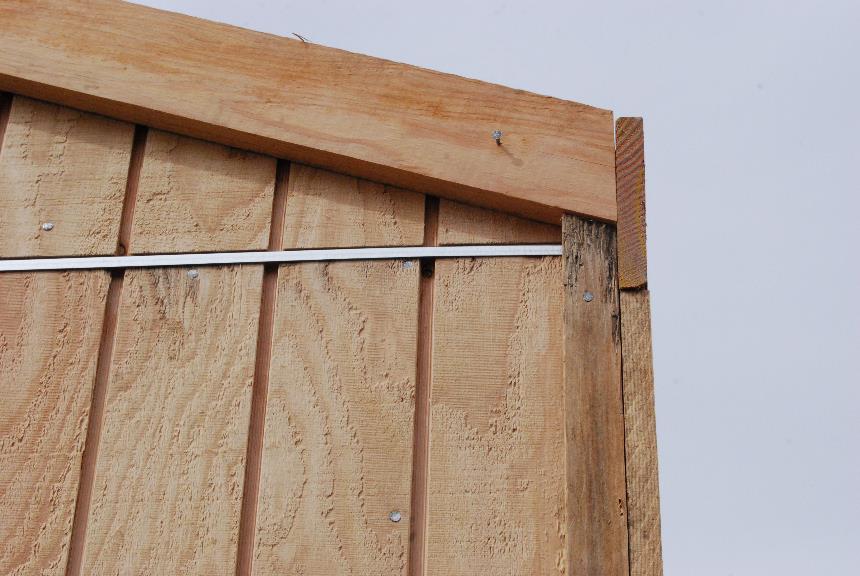 Corner trim
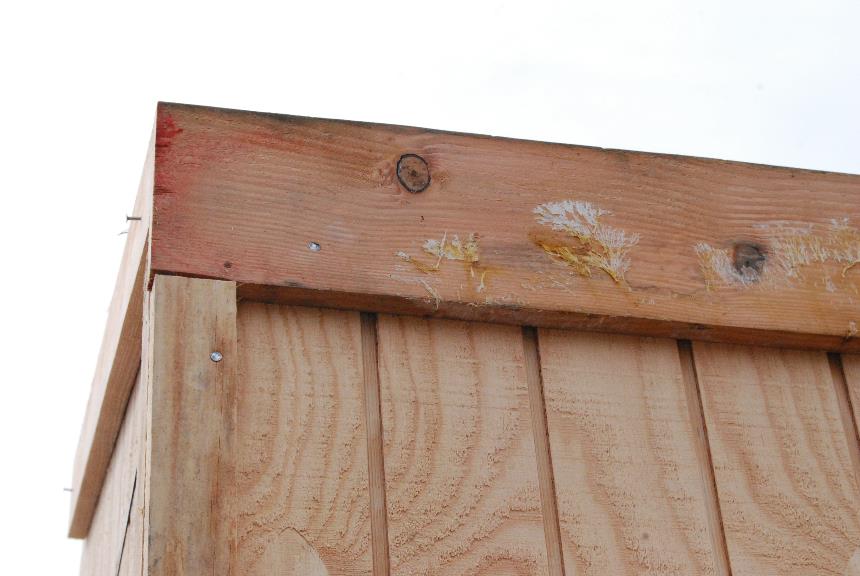 DSC_0573
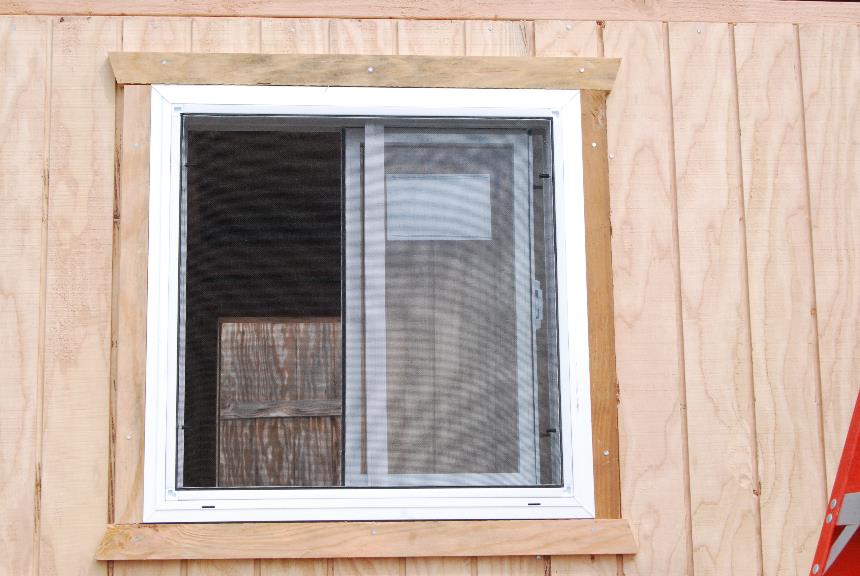 Window trim
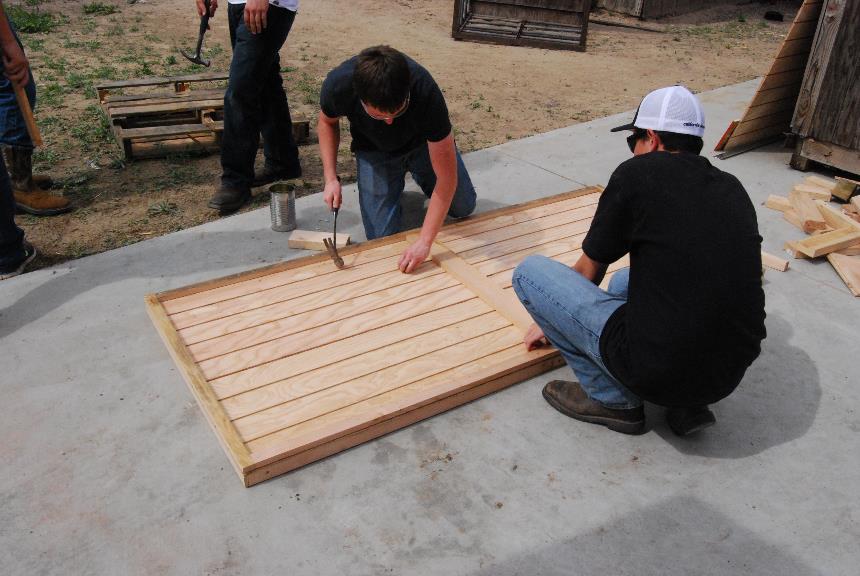 Door Trim
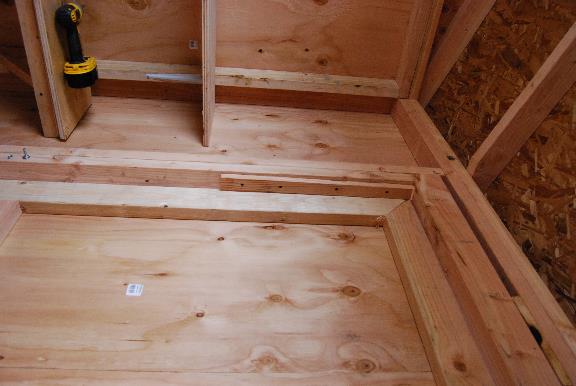 Scrap trim for door stop
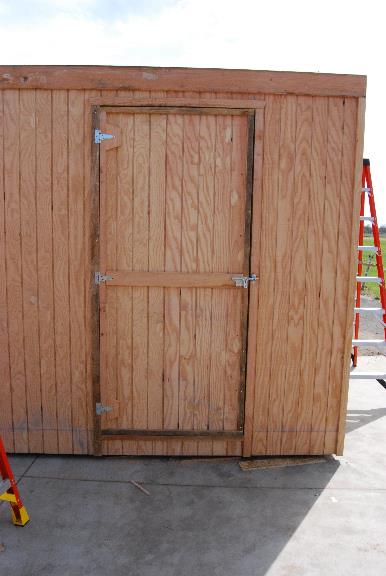 Finished door
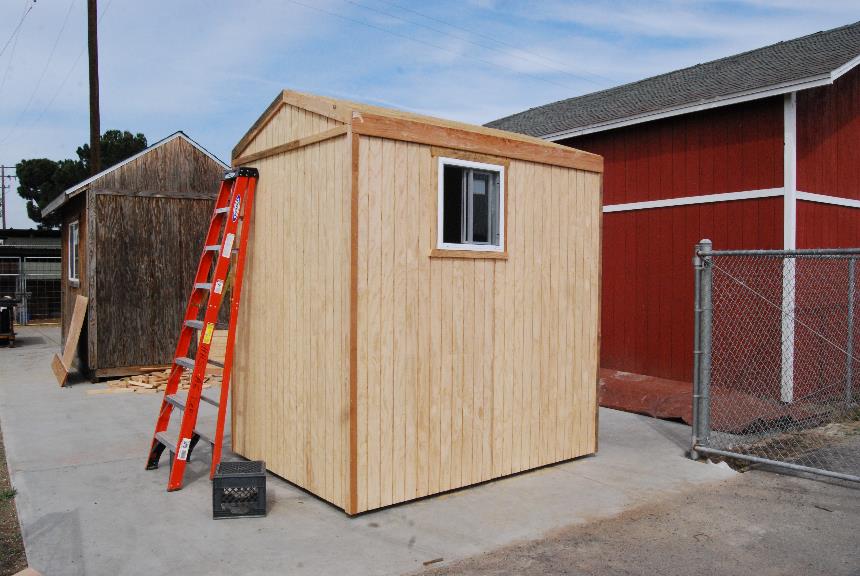 Trimmed rear side
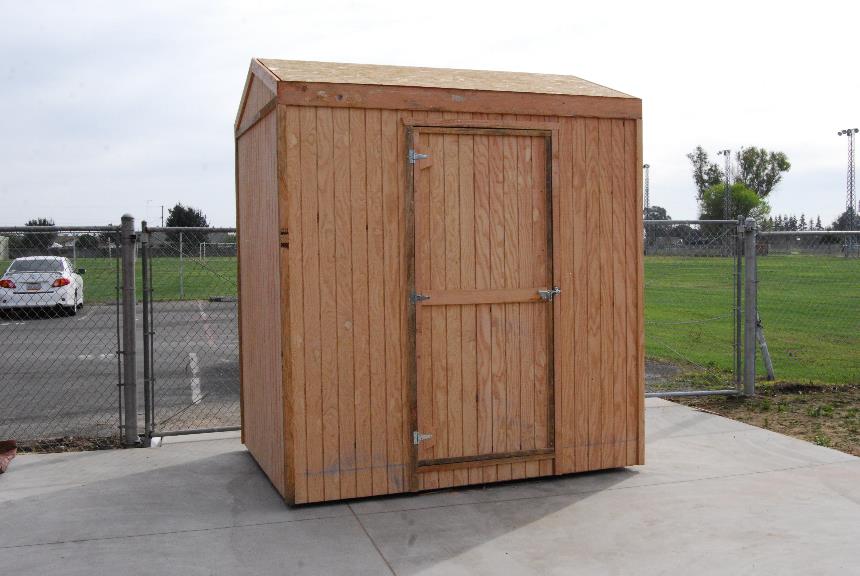 Trimmed front side
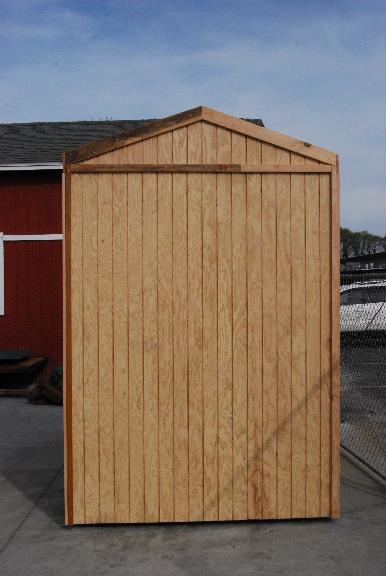 Trimmed end
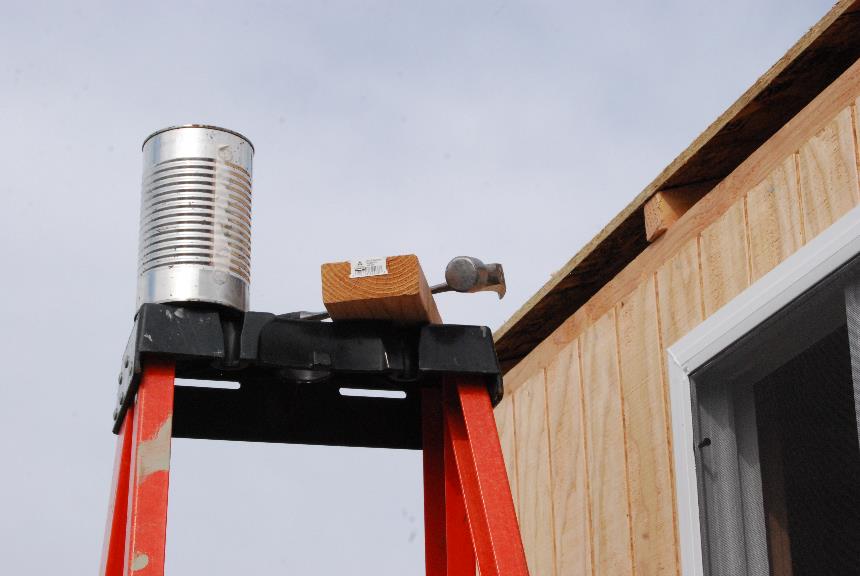 Never leave tools on a ladder!
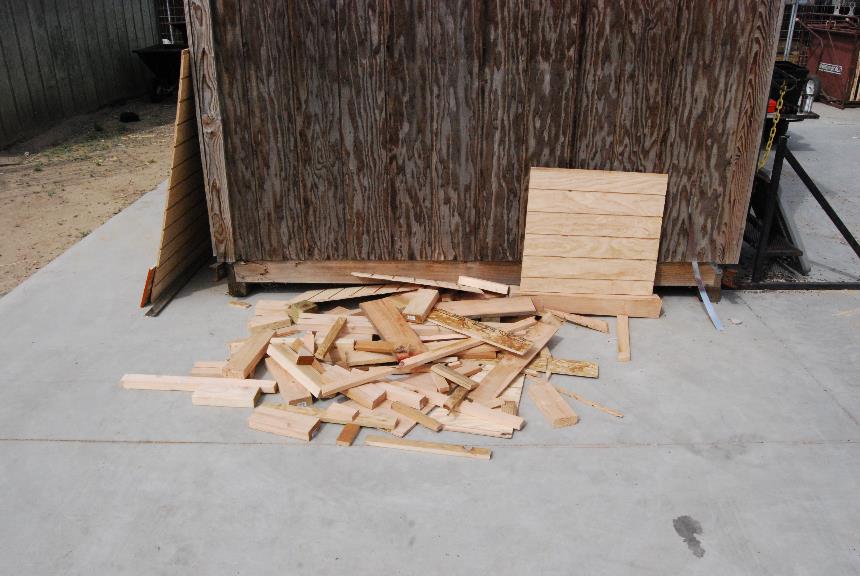 Minimal waste